CALS Performance Feedback Workshop
Marisela Celaya & Dustin Green
Human Resources Organizational Consultants
Agenda
Introductions

Tips for Effective Feedback

Worthwhile One-on-Ones

Career Conversations
Introductions
Name
Department 
Number employees you supervise
Meaningful feedback
What is “feedback”?
Why is giving feedback difficult?
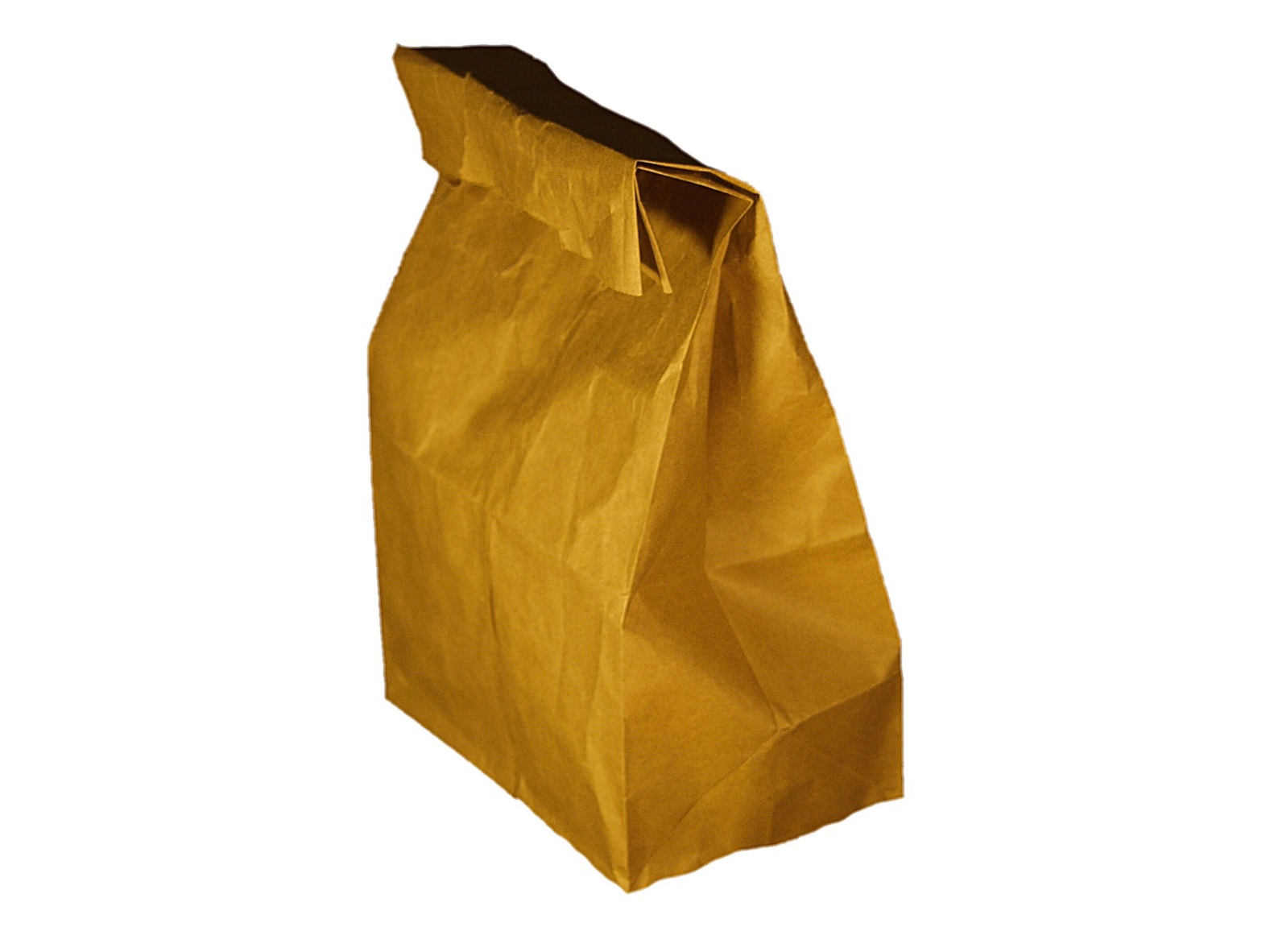 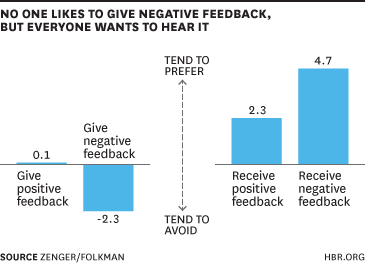 Is it harder to give or to receive feedback?
When is feedback meaningful?
Meaningful?
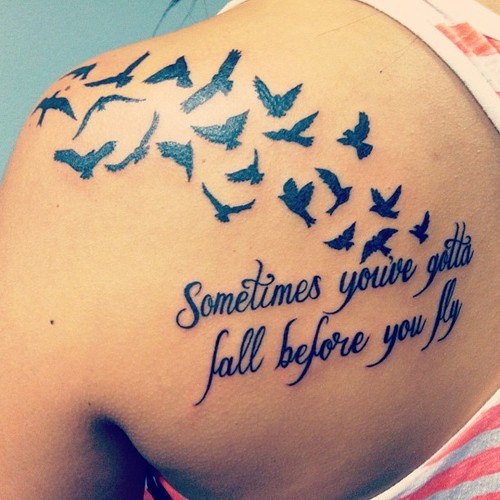 Without feedback there can be no transformative change. 

When we don’t talk to the people we’re leading about their strengths and their opportunities for growth, they begin to question their contributions and our commitment. 

Disengagement follows. 

~Brene Brown, Daring Greatly
Top 10 Tips
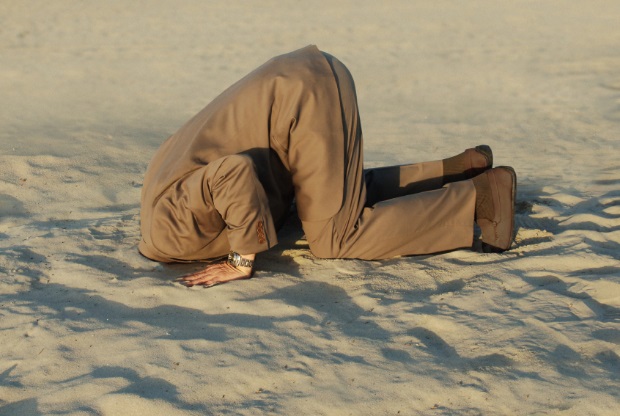 1. Make it timely.
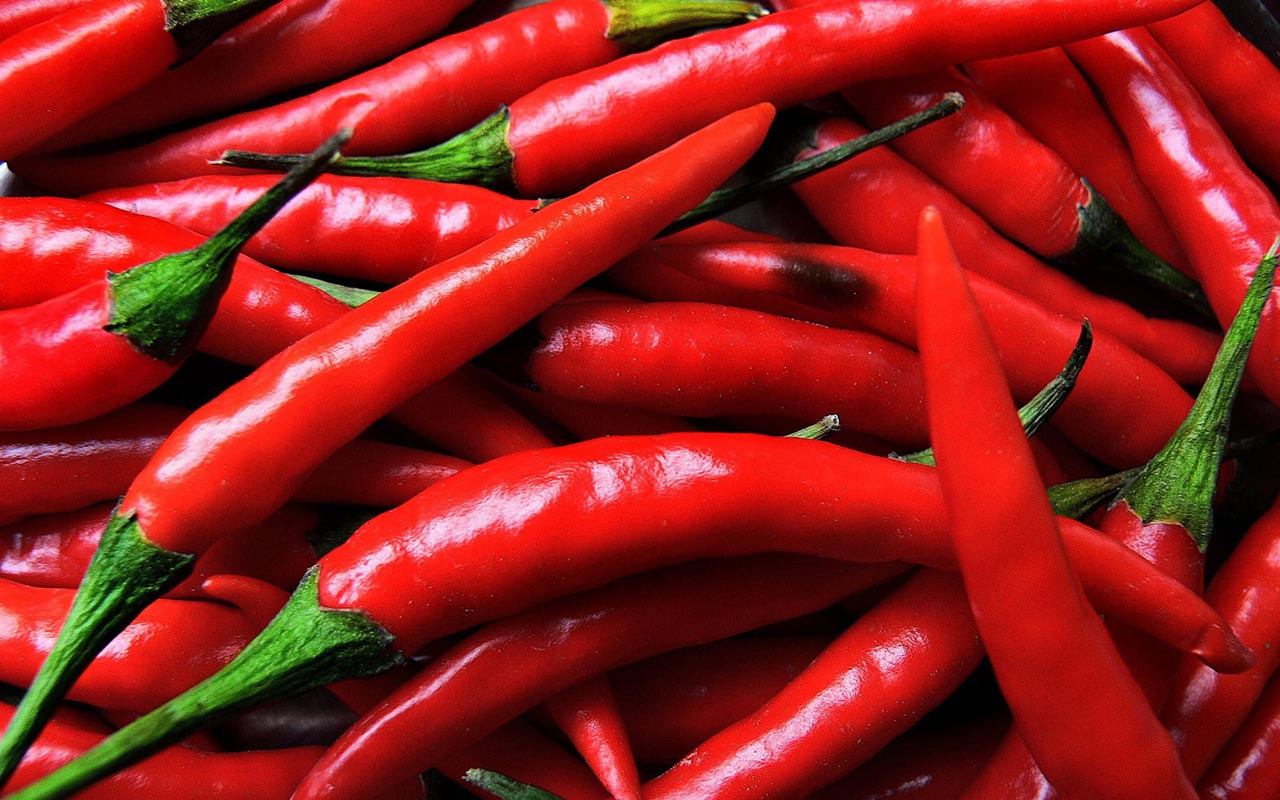 2. Cool down first.
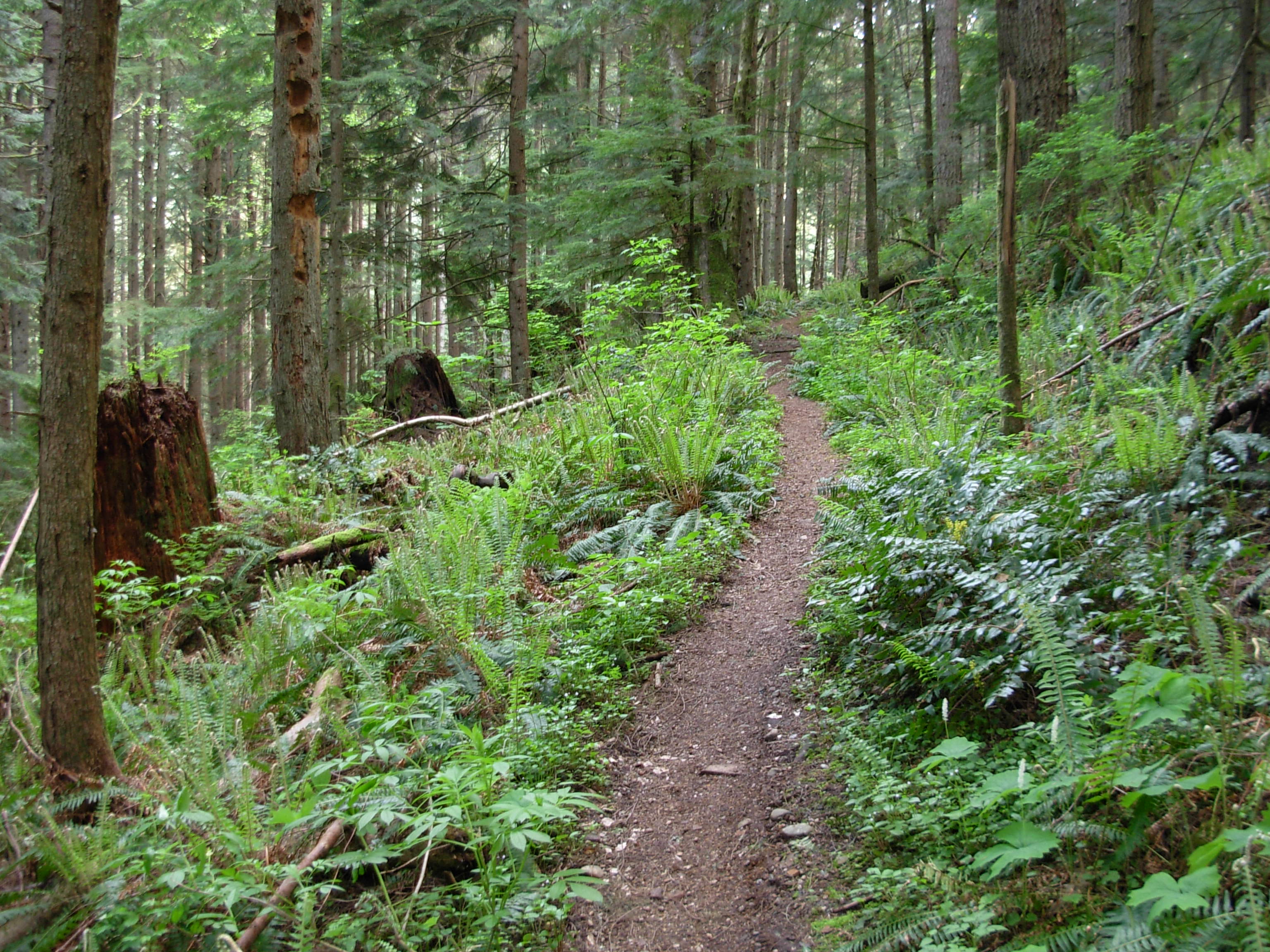 3. Propose an agenda.
4. Find a private space.
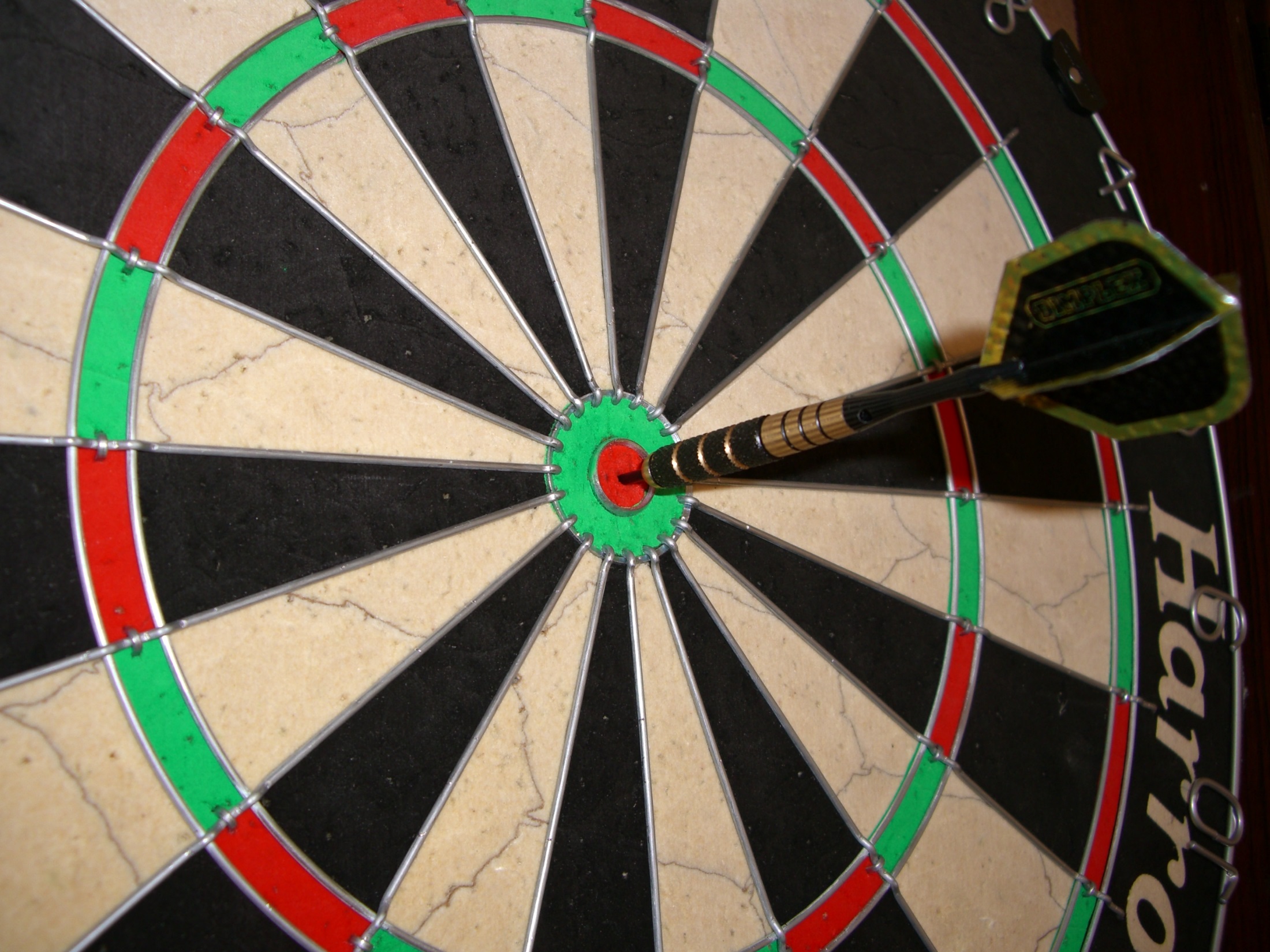 5. Be direct.
6. Focus on behavior.
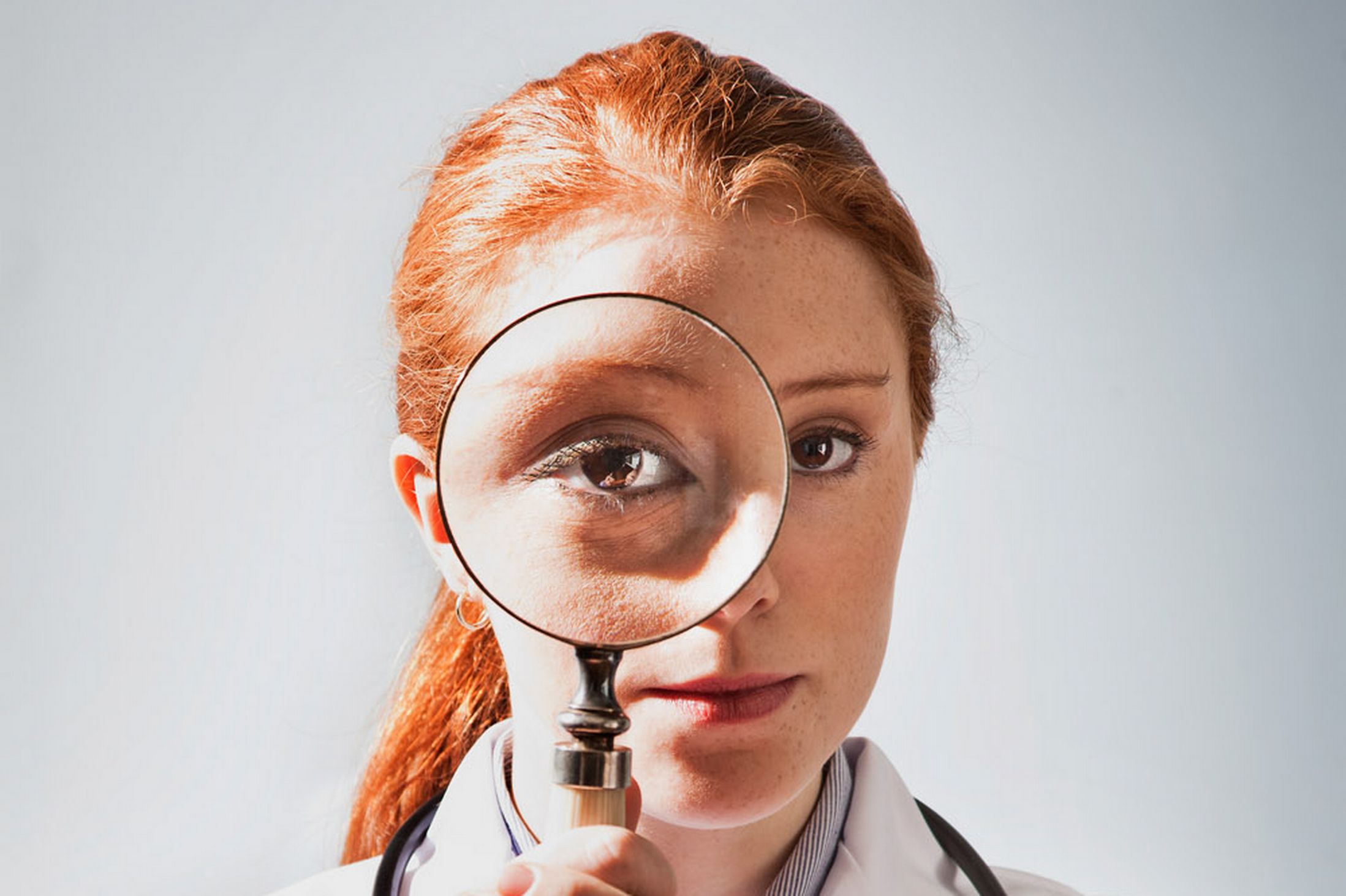 7. Ask questions. Listen to all sides.
8. Don’t try to win.
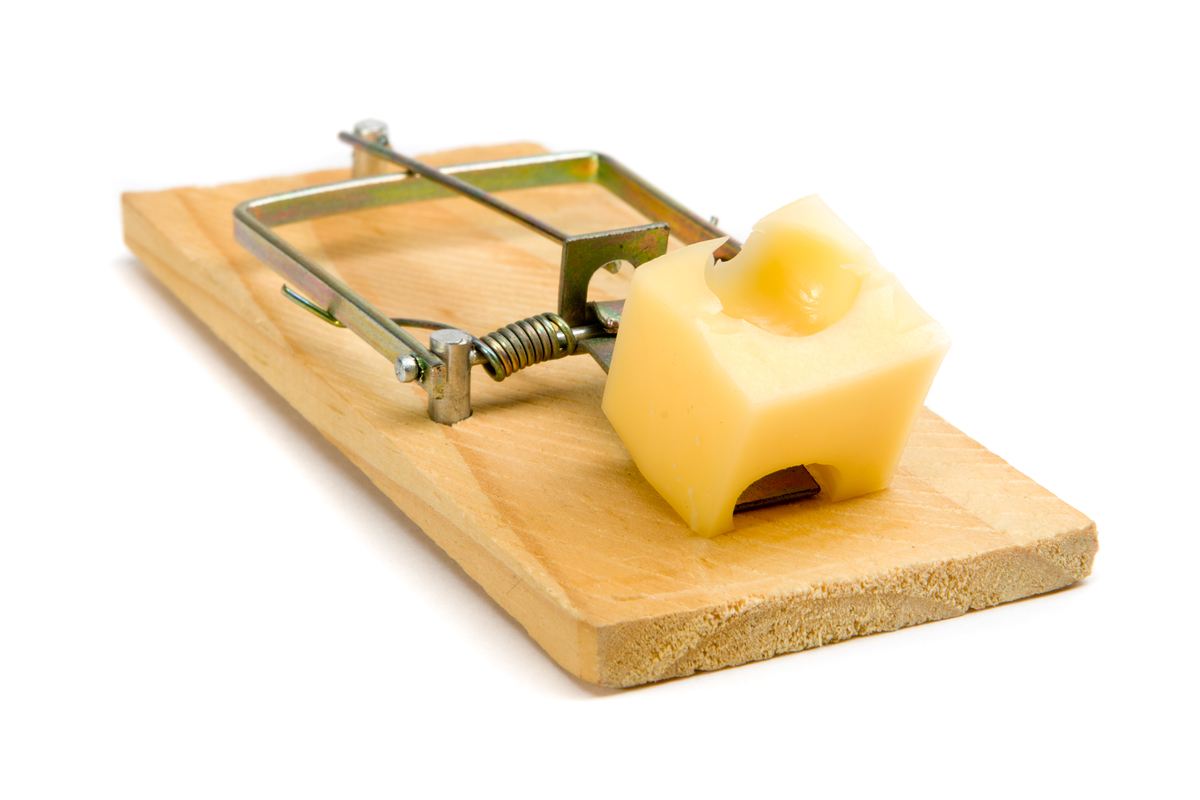 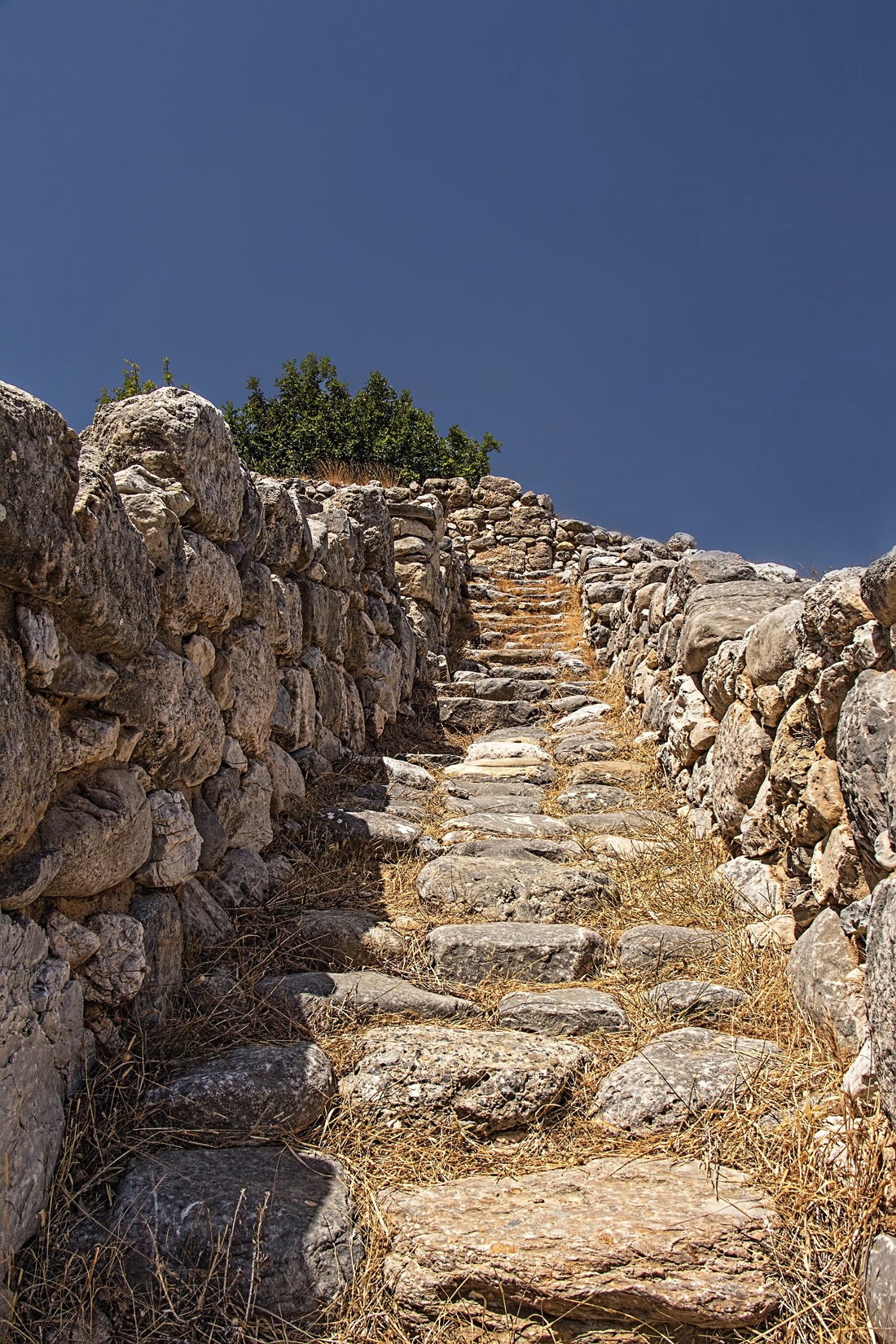 9. Discuss positive steps forward.
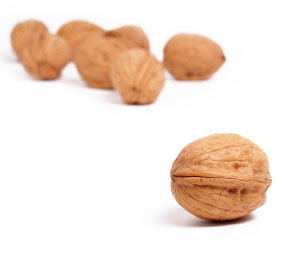 10. Recap the conversation.
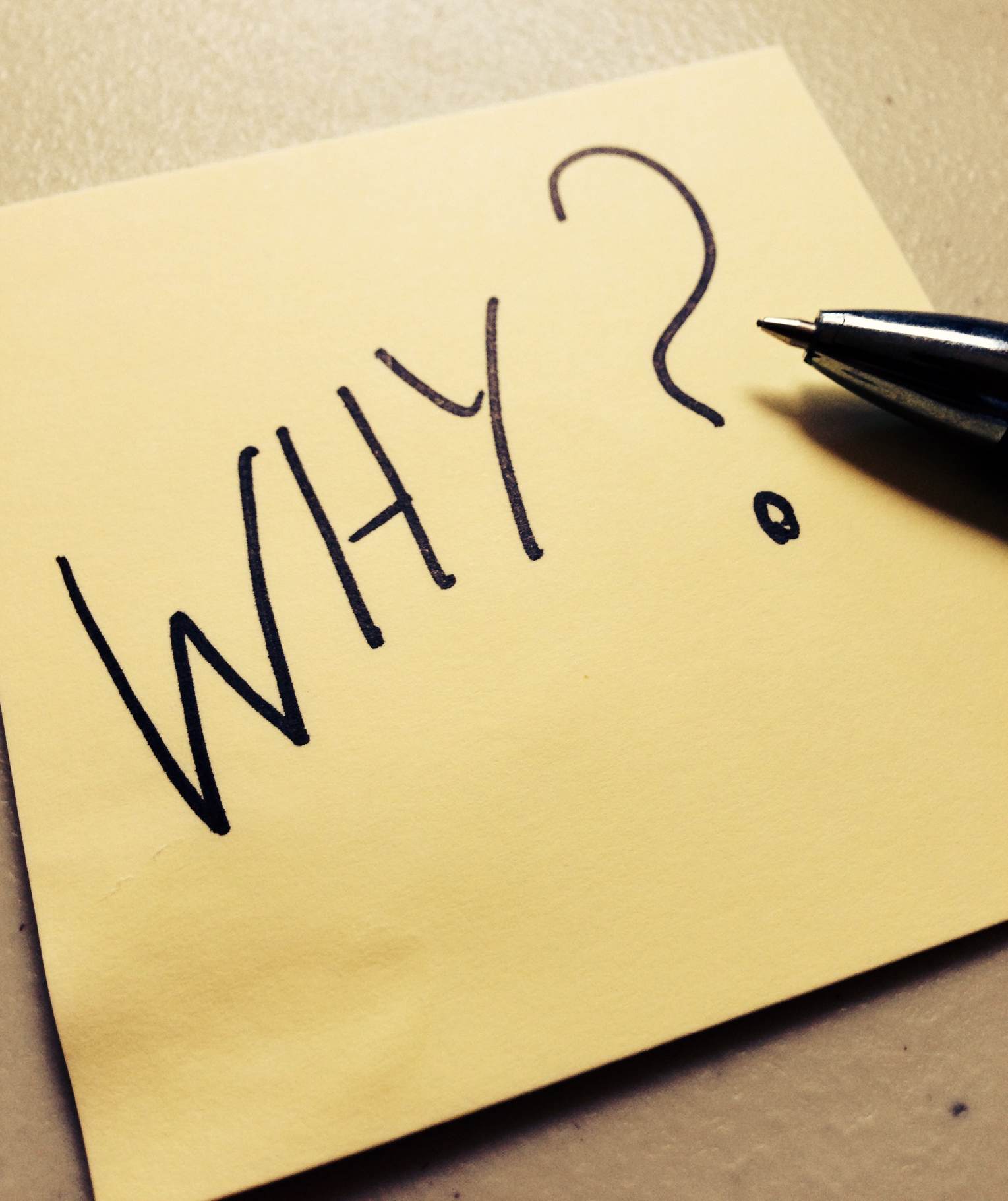 Which one is hardest for you?
Role-Play
Situation: Provide employee with feedback regarding not listening to and  interrupting team members during weekly team meeting.
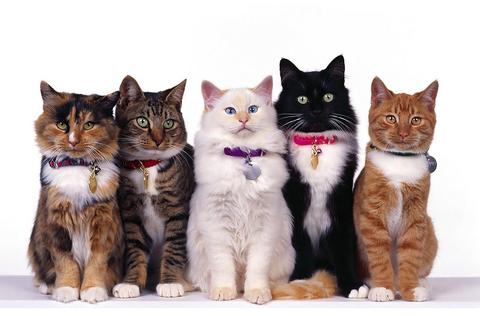 Group praise = group impact.
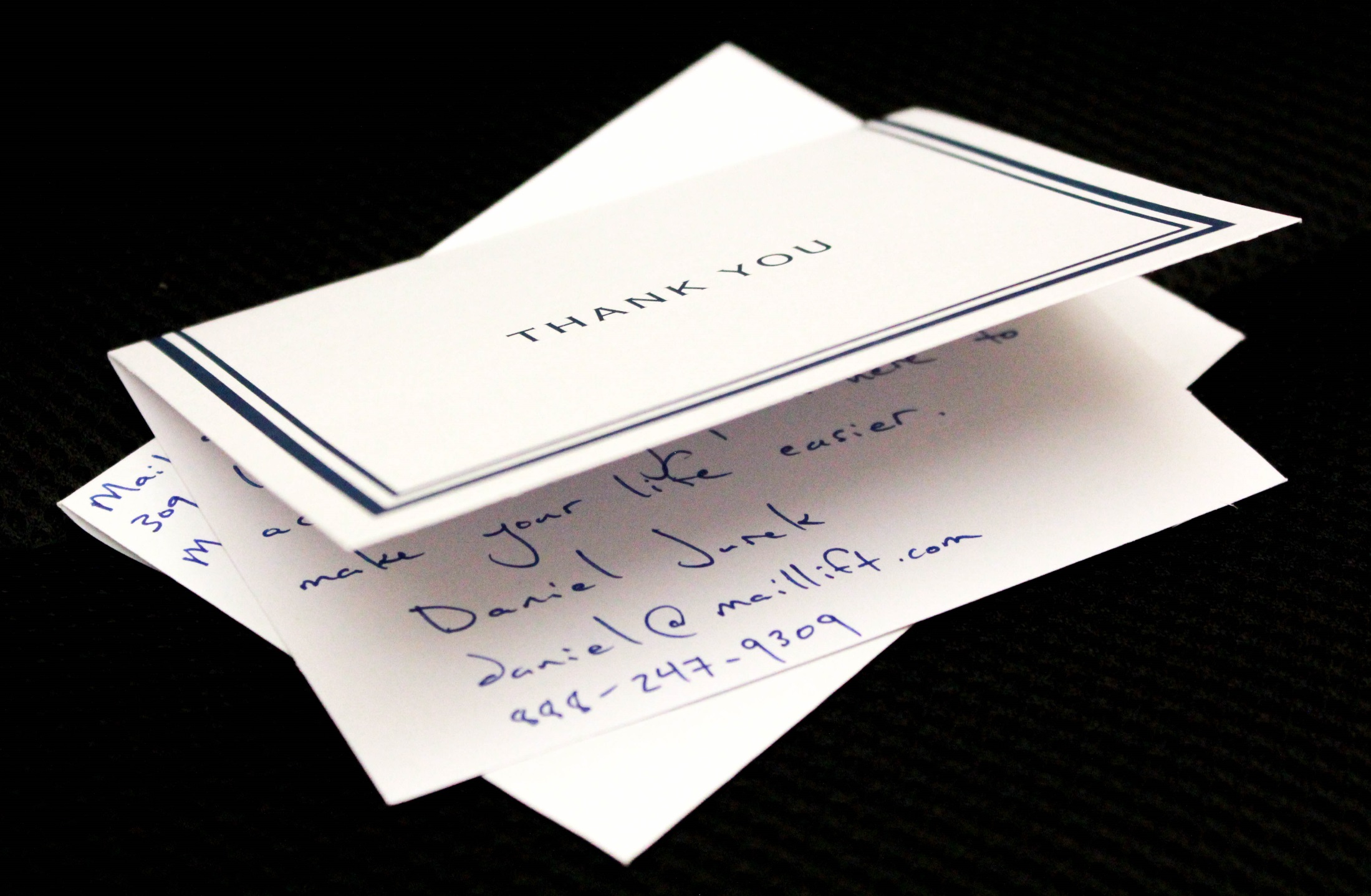 Think outside the (in)box.
Which tip seems the most useful?
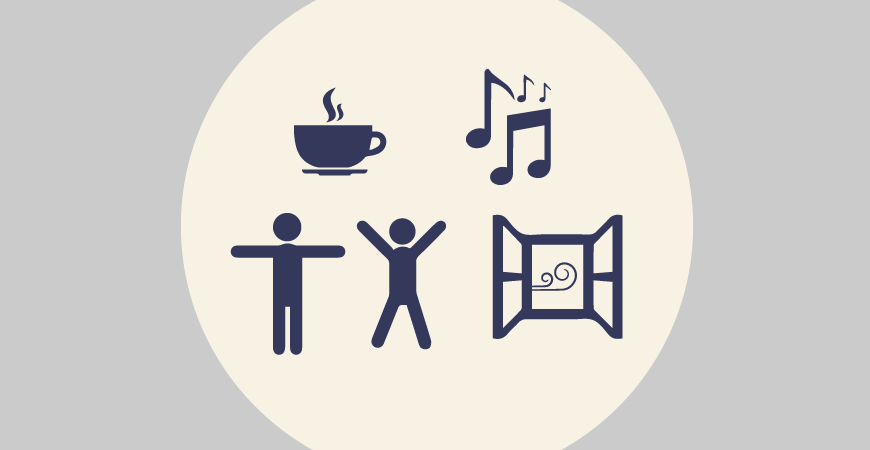 BREAK
Worthwhile One-on-Ones
1:1s Myths
“They are project updates”
“I talk to my people all the time”
“We have weekly meetings”
“I’m really close with my staff; they frequently email me updates.”
“If they need anything, they come to me…I have an open door policy.”
“They are too time consuming”
What is the difference between Feedback and Coaching?
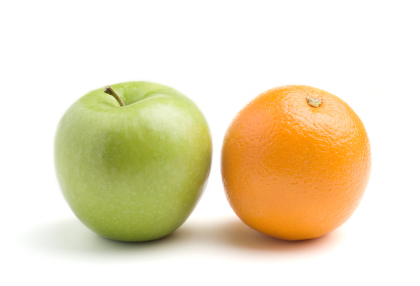 PACT Model
Project Updates
Employee brings a complete list of projects they are working on. Highlight the ones that are most important or urgent to review.
Which projects are taking up the majority of time? 
What progress have I made?
What decisions need happen?
Ask Questions
Employee brings questions to ask the supervisor.
How can I overcome barriers to moving work forward?
What suggestions does my supervisor have help me improve my performance?
Coaching (Feedback Loop)
Supervisor shares important information coming from leadership and asks for input.
Supervisor provides coaching to the employee and gives appropriate praise/recognition.
Employee shares feedback on how the supervisor can improve.
Timelines  
Agree on immediate next steps.
Who is accountable for these?
When will these be complete?
How will we follow up?
Kahoot!
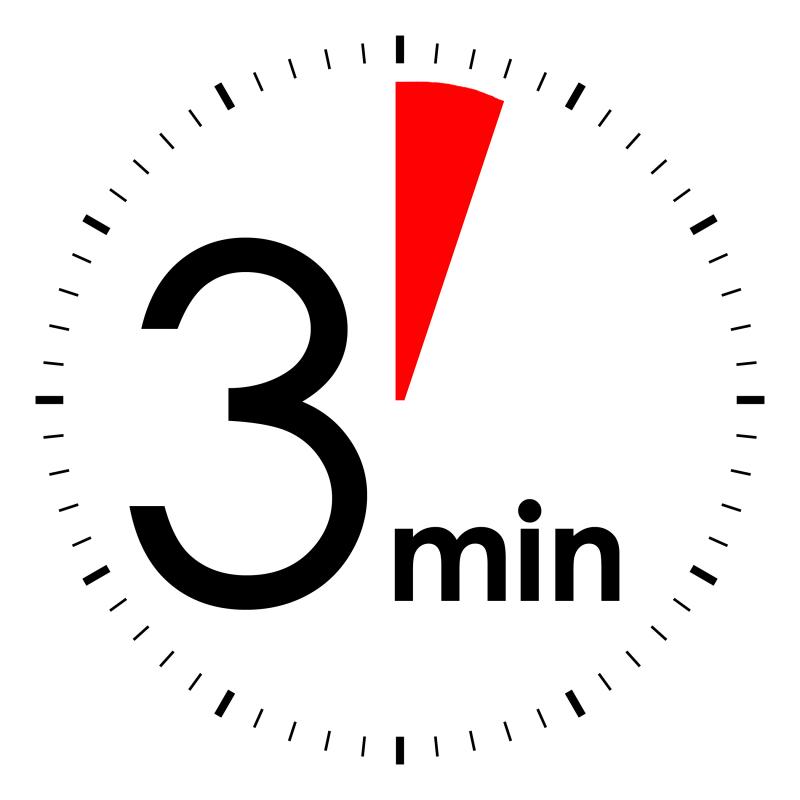 Career Conversations
Career Conversations Overview
What are Career Conversations?
Why is the University moving to this approach?
Why are there no ratings?
Why are Career Conversations beneficial?
What is the value of honest, direct and regular feedback? 
Is a Career Conversation required?
Career Conversations Process Model
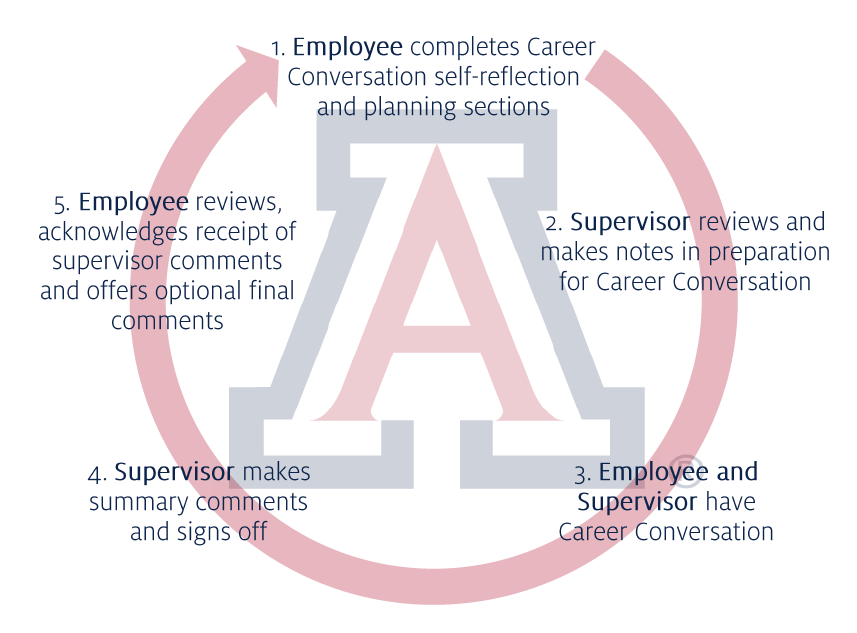 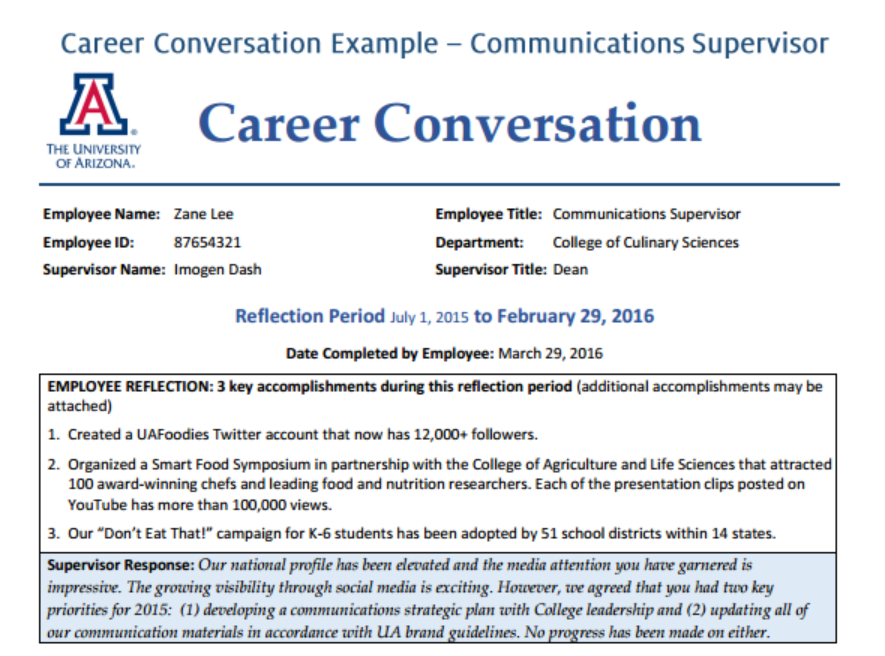 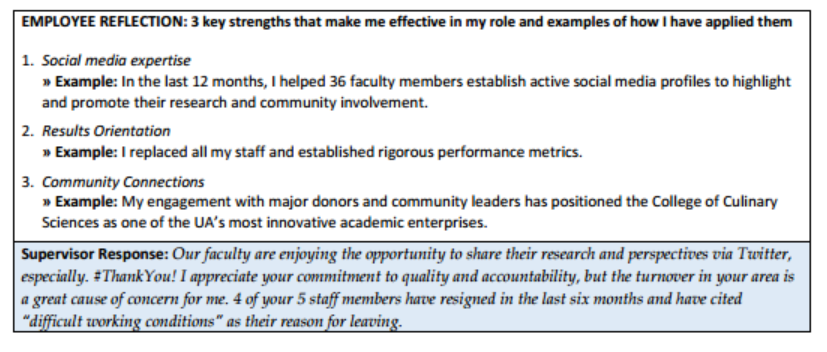 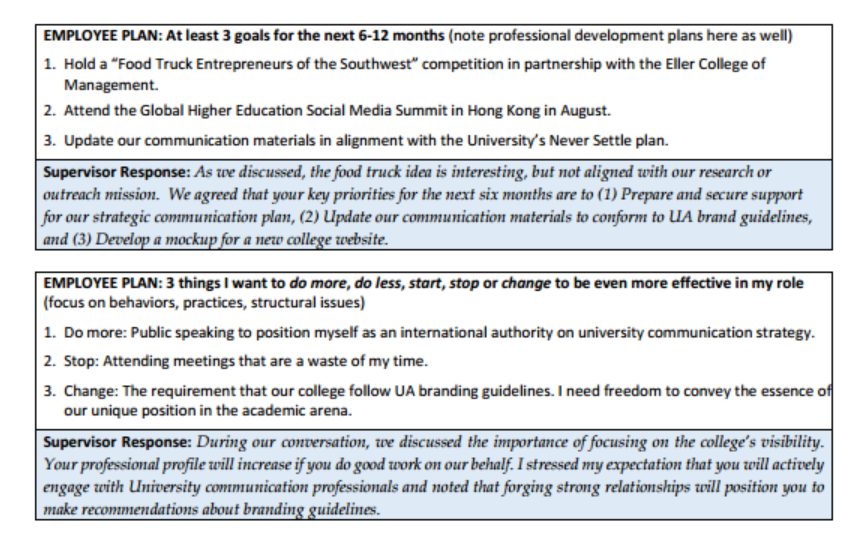 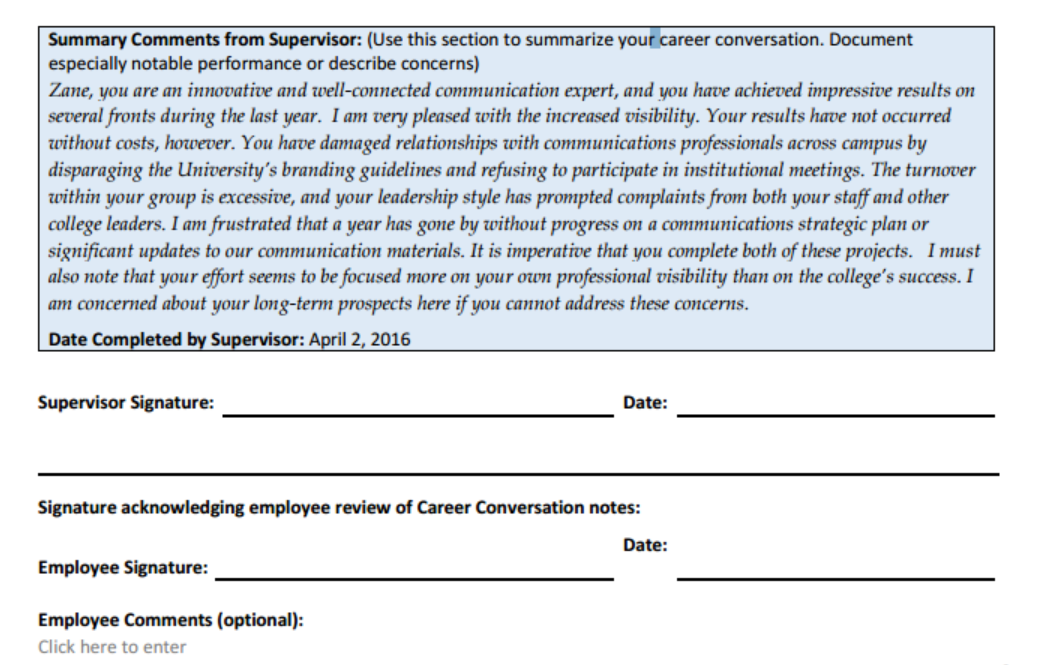 Some questions from your employees…
Why do we have to do our review this way?
  

How does this differ from what has been done in the past? 


How does this affect raises and/or merit raises?
Q&A
Thank you!